International virtual conference
NanoOstrava 2021
May 17 - 20, 2021
Ostrava, Czech Republic
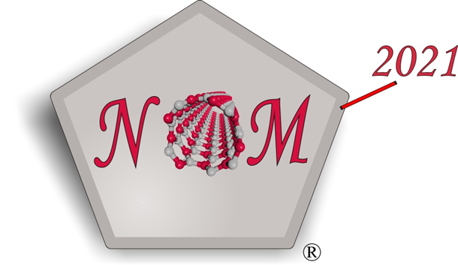 E-poster contribution TITLE
Presenting author1, Author2, Author3,…
1Department/Research institute, University, Country; 2Department/Research institute, University, Country; 3Department/Research institute, University, Country;...
Instructions
Kindly follow this template to prepare the e-poster. Please do not change the default parts of the e-poster in the header and footer, especially the title and logo of the conference, as well as the color and style of the default text boxes. All e-posters must be submitted to sylva.holesova@vsb.cz.

The title should be in Verdana font in 54pt size, lower case, bold and should be centered. The title should be as concise as possible. Authors' names should be in Verdana font in 44pt size, centered and listed with initials of first names only followed by the last names in full. Commas should separate authors and underline the presenting author. Affiliations should follow on the next line without a blank line and should be in Verdana font in 32pt size, centered, separated by semicolons. For each affiliation, the maximum level of detail should be the name of the department/research institute, university/organization and country. Full street addresses should not be included. Superscript numbers should be used to affiliate names to organizations. Numbers should appear after the authors' names and then before each affiliation. Authors can add the logo/logos of their department / institute or university to this section next to the text box.

The e-poster body should be written in English and Verdana font with single line spacing should be used for the text. Further editing of this part is entirely up on authors.
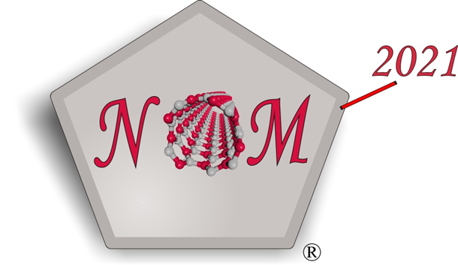 Contact person
Acknowledgement/References
This part you can use for acknowledgement to projects, to cite references mentioned in the text or to provide additional information.
Name and Surname:
E-mail:
www.nanoostrava.cz